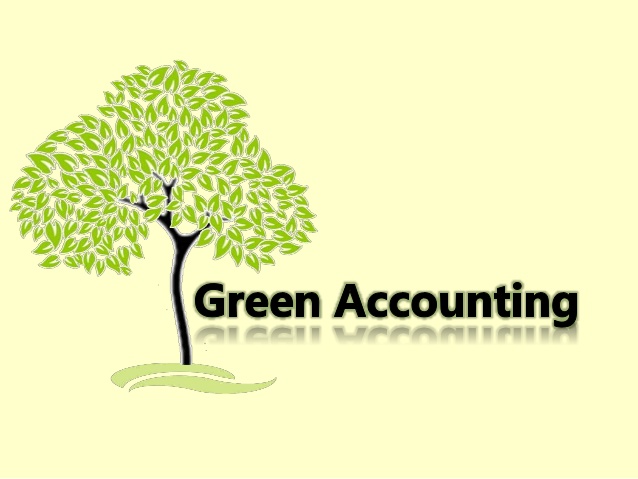 GREEN ACCOUNTING
Oleh :
SULIS ROCHAYATUN, M.Ak,SE, Ak, CA, CMA, CIBA,CSRS,CSRA
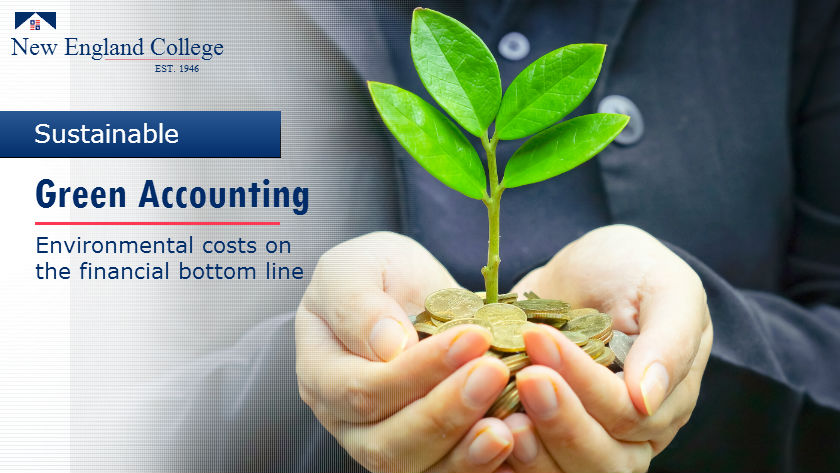 What is green accounting ?
TRIPLE BOTTOM LINE
Green accounting
DEFINISI
pelaporan  akuntansi  ke  publik  tidak saja   mencakup   kinerja   ekonomi   tetapi   juga kinerja lingkungan dan sosialnya
Green accounting is one of the contemporary concepts in accounting that support the green movement in the company or  organization by recognizing, quantifying, measuring and disclosing the contribution of the environment to the business proces
Environmental accounting collects, analyzes, as- sesses, and prepares   reports of  both  environ- mental and  financial data  with  a  view  toward reducing  environmental  effect  and   costs.   This form of accounting is central to many aspects of governmental   policy   as   well.   Consequently, environmental  accounting  has  become  a   key aspect    of    green   business   and   responsible economic development”
TEORI TERKAIT GREEN ACCOUNTING
PERATURAN TERKAIT GREEN ACCOUNTING
PROPER
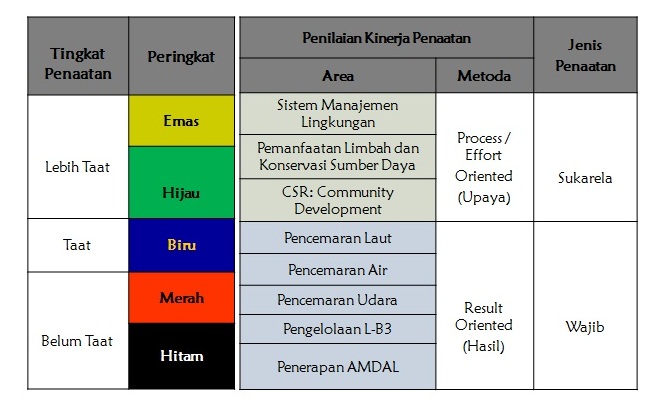 JENIS AKUNTANSI LINGKUNGAN
FUNGSI & PERAN GREEN ACCOUNTING
fungsi  internal memungkinkan untuk  mengelola  dan  menganalisis biaya pelestarian lingkungan yang diban- dingkan  dengan  manfaat  yang  diperoleh, serta mempertimbangkan pelestarian  lingkungan yang efektif  dan  efisien  melalui  pengambilan keputusan yang tepat
fungsi eksternal memungkinkan  perusahaan  untuk mempengaruhi pengambilan keputusan stakeholder. Diharapkan bahwa publikasi hasil akuntansi  lingkungan  akan  berfungsi  baik sebagai  alat  bagi  organisasi  untuk  memenuhi tanggung jawab mereka atas akuntabilitas kepada stakeholder
SIFAT DASAR AKUNTANSI LINGKUNGAN
WHY GREEN ACCOUNTING ???
Biaya  lingkungan  secara  signifikan  dapat dikurangi  atau  dihilangkan  sebagai  hasil dari keputusan bisnis, mulai dari perubah- an dalam operasional dan pemeliharaan untuk diinvestasikan dalam proses yang berteknologi  hijau serta untuk perancang- an kembali produk yang dihasilkan
Biaya  lingkungan jika  tidak  mendapatkan perhatian khusus akan menjadi tidak jelas dan   masuk   dalam  akun   overhead  atau bahkan akan diabaikan.
Banyak    perusahaan    telah    menemukan bahwa  biaya  lingkungan dapat  diimbangi dengan menghasilkan pendapatan melalui penjualan limbah sebagai suatu produk.
Memahami  biaya  lingkungan  dan  kinerja proses    dan    produk    dapat    mendorong penetapan biaya dan harga produk lebih akurat dan dapat membantu perusahaan dalam  mendesain proses produksi, barang dan  jasa  yang  lebih  ramah   lingkungan untuk masa depan.
..........................WHY GREEN ACCOUNTING ???
Perusahaan        mempunyai        keunggulan kompetitif yang didapat dari proses, barang, dan jasa yang  bersifat  ramah  lingkungan. Brand  image  yang  positif  akan  diberikan oleh masyarakat karena keberhasilan perusahaan   dalam   memproduksi   barang dan  jasa  dengan  konsep ramah lingkungan 
Akuntansi   untuk   biaya   lingkungan   dan kinerja  lingkungan dapat mendukung per- kembangan perusahaan dan operasi dari sistem manajemen lingkungan secara keseluruhan. Sistem seperti  ini akan segera menjadi keharusan bagi perusahaan yang bergerak dalam perdagangan internasional karena  adanya  persetujuan  berlakunya standar internasional ISO 14001
Pengungkapan    biaya   lingkungan    akan meningkatkan nilai  dari  pemegang  saham karena kepedulian perusahaan terhadap pelestarian lingkungan. Pemegang saham perusahaan dapat lebih mudah dan cepat mendapatkan informasi dari pengungkapan tersebut sehingga dapat mempermudah pengambilan keputusan (Arisandi dan Frisko, 2011).
GREEN ACCOUNTING, CORPORATE SOCIAL RESPONSIBILITY & SUSTAINABILITY
PELAPORAN CORPORATE SOCIAL REAPONSIBILITY
PEGUNGKAPAN GREEN ACCOUNTING
PENERAPAN GREEN ACCOUNTING DI INDONESIA
BIAYA LINGKUNGAN
Biaya lingkungan berhubungan dengan biaya produk, proses, sistem atau fasilitas penting untuk pengambilan keputusan manajemen yang lebih baik
Tujuan perolehan biaya adalah :
mengurangi biaya-biaya lingkungan
meningkatkan pendapatan dan memperbaiki kinerja lingkungan dengan memberi perhatian pada situasi sekarang, masa yang akan datang dan biaya-biaya manajemen yang potensial

Biaya lingkungan adalah biaya- biaya yang terjadi karena adanya kualitas lingkungan yang buruk atau karena kualitas lingkungan yang buruk mungkin terjadi. Maka, biaya lingkungan berhubungan dengan kreasi, deteksi, perbaikan, dan pencegahan degradasi lingkungan (Hansen, 2007)
KATEGORI BIAYA LINGKUNGAN
CONTOH LAPORAN BIAYA LINGKUNGAN
CONTOH LAPORAN BIAYA LINGKUNGAN
Sumber: Hansen Mowen (2007). Managerial Accounting. Eight Edition. Thomson South-Western
GREEN ACCOUNTING – PELUANG & TANTANGAN BAGI AKUNTAN
CHARTERED ACCOUNTANT (CA)
TEKNISI AKUNTANSI
CERTIFIED PUBLIC ACCOUNTANT (CPA)
Rekan KJA
 Pemimpin KJA
Rekan KAP
 Pemimpin KAP
Pembukuan atau Akuntansi
Kantor Jasa Akuntansi
Kantor Akuntan Publik
BUMN/BUMD
 Kementerian/Lembaga Pemerintah
 Perusahaan Swasta
 Lembaga Lainnya
 Perguruan Tinggi/Pendidik
....................................  GREEN ACCOUNTING – PELUANG & TANTANGAN BAGI AKUNTAN
........................................GREEN ACCOUNTING – PELUANG & TANTANGAN BAGI AKUNTAN
AKUNTAN MANAJEMEN
AKUNTAN PENDIDIK
AKUNTAN PUBLIK
AKUNTAN SEKTOR PUBLIK
Akuntan adalah seseorang yang telah terdaftar pada Register Negara Akuntan yang diselenggarakan oleh Menteri Keuangan. (PMK 25/PMK.01/2014)
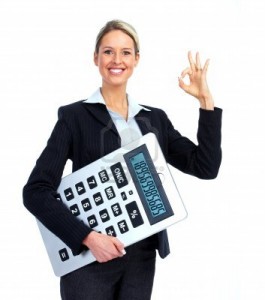 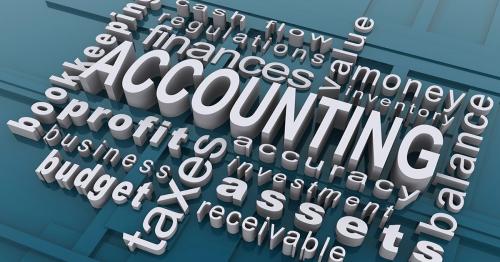 Bad doctor, one patient dies
Bad engineer, bridge fall, kills hundred people
Bad accountant whole country collapse
( Mr. Maliki Julian – 2015)